The common gate stage - small signal analysis
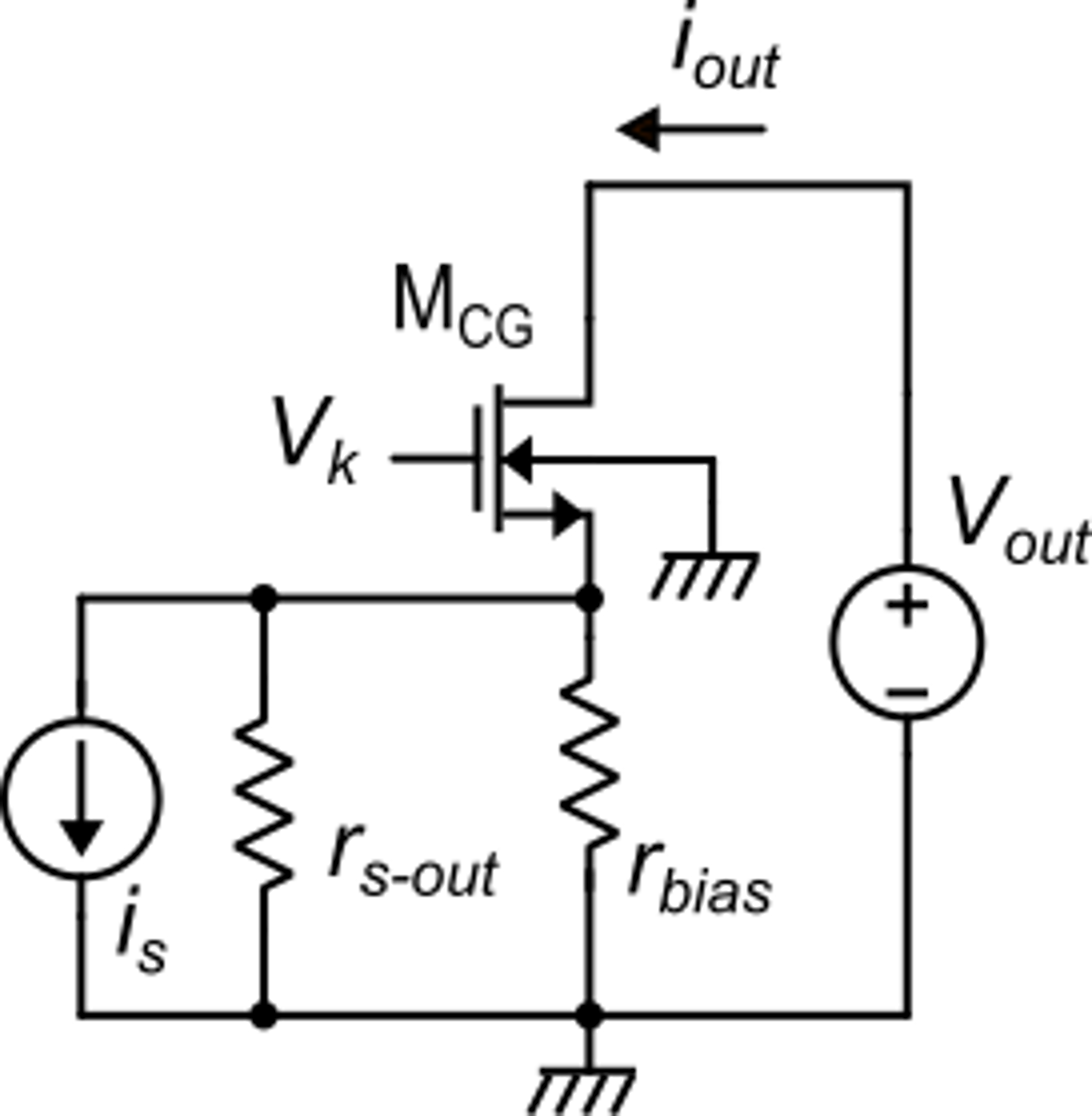 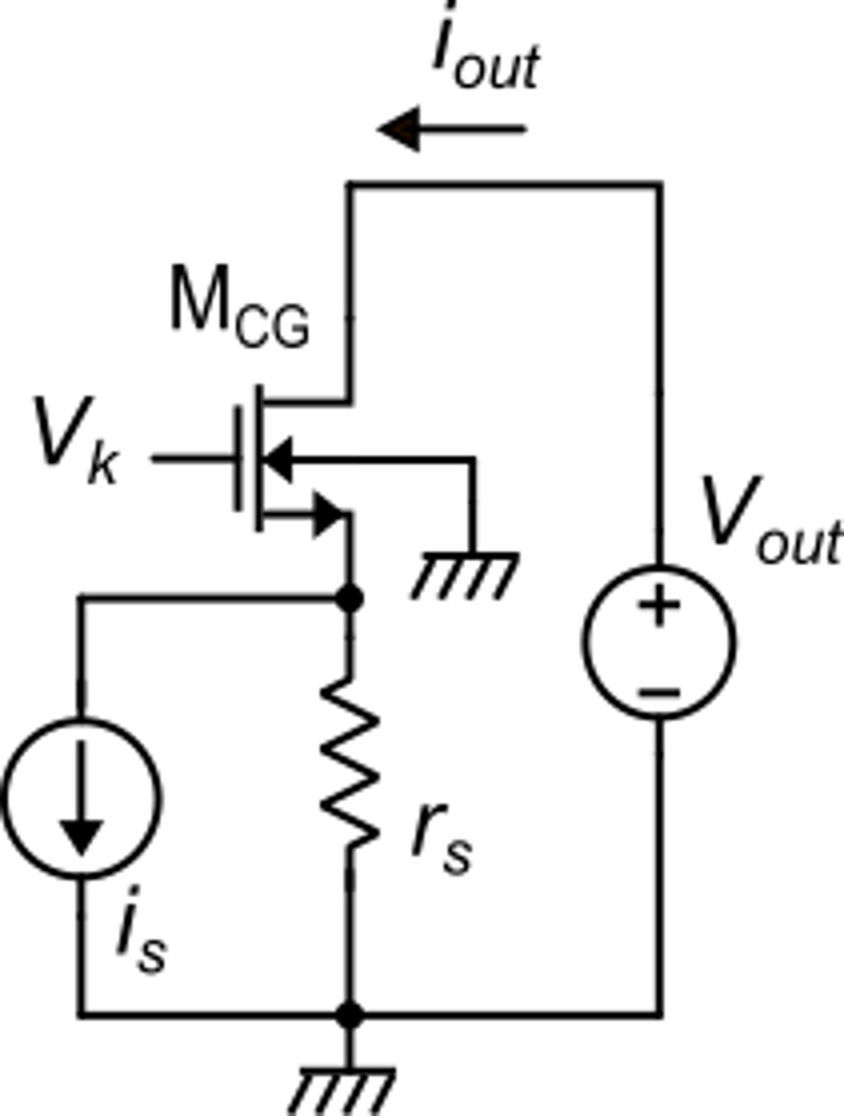 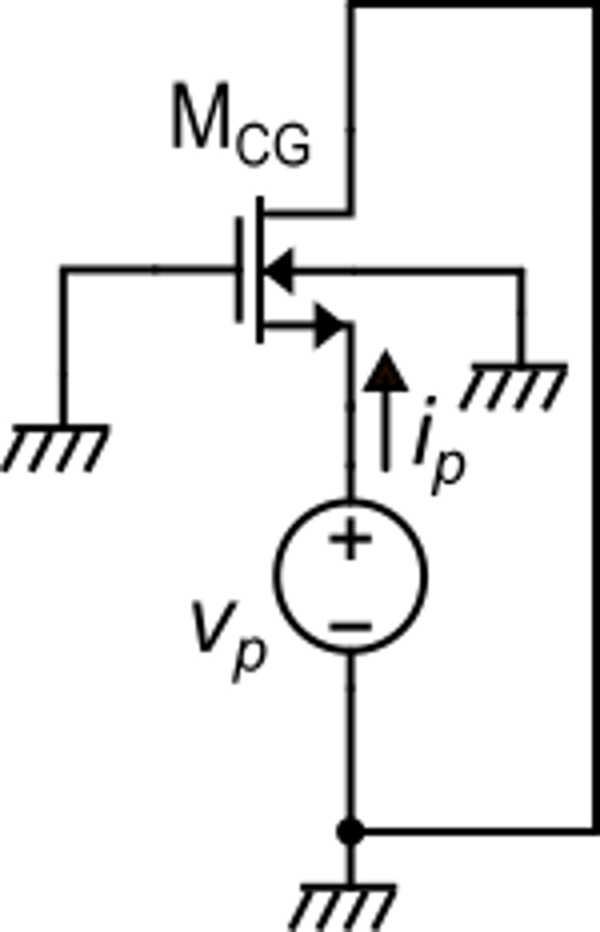 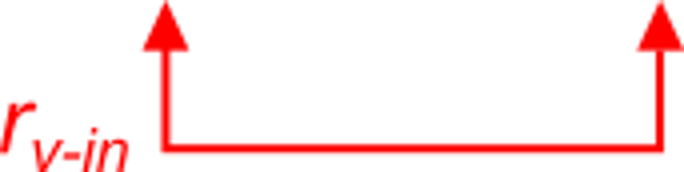 input source
AI: current gain of the stage:
P. Bruschi – Microelectronic System Design
1
The cascode configuration (cascode stage)
Operating point:
Small signal, output short-circuit current
VGS2 is mainly a function of:
ID, b2
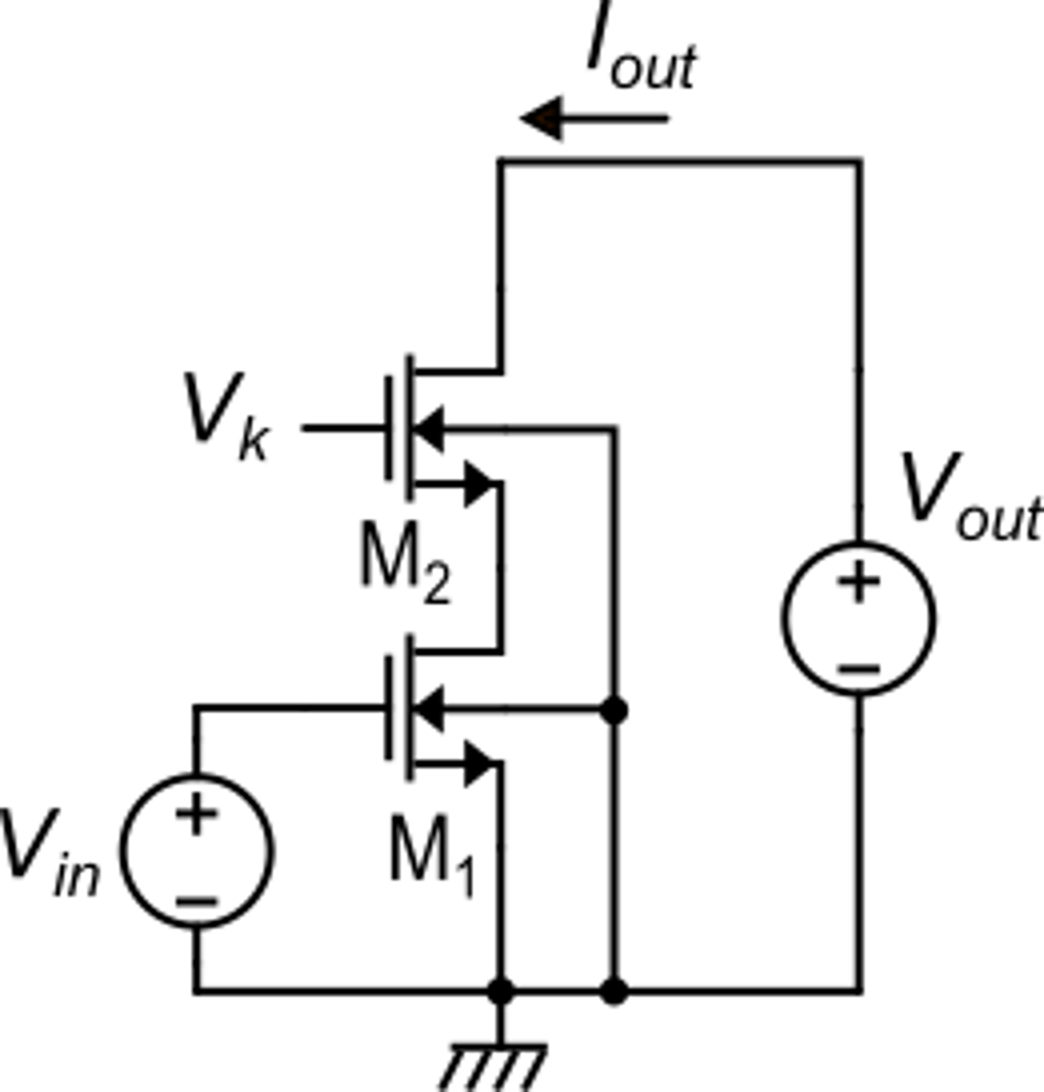 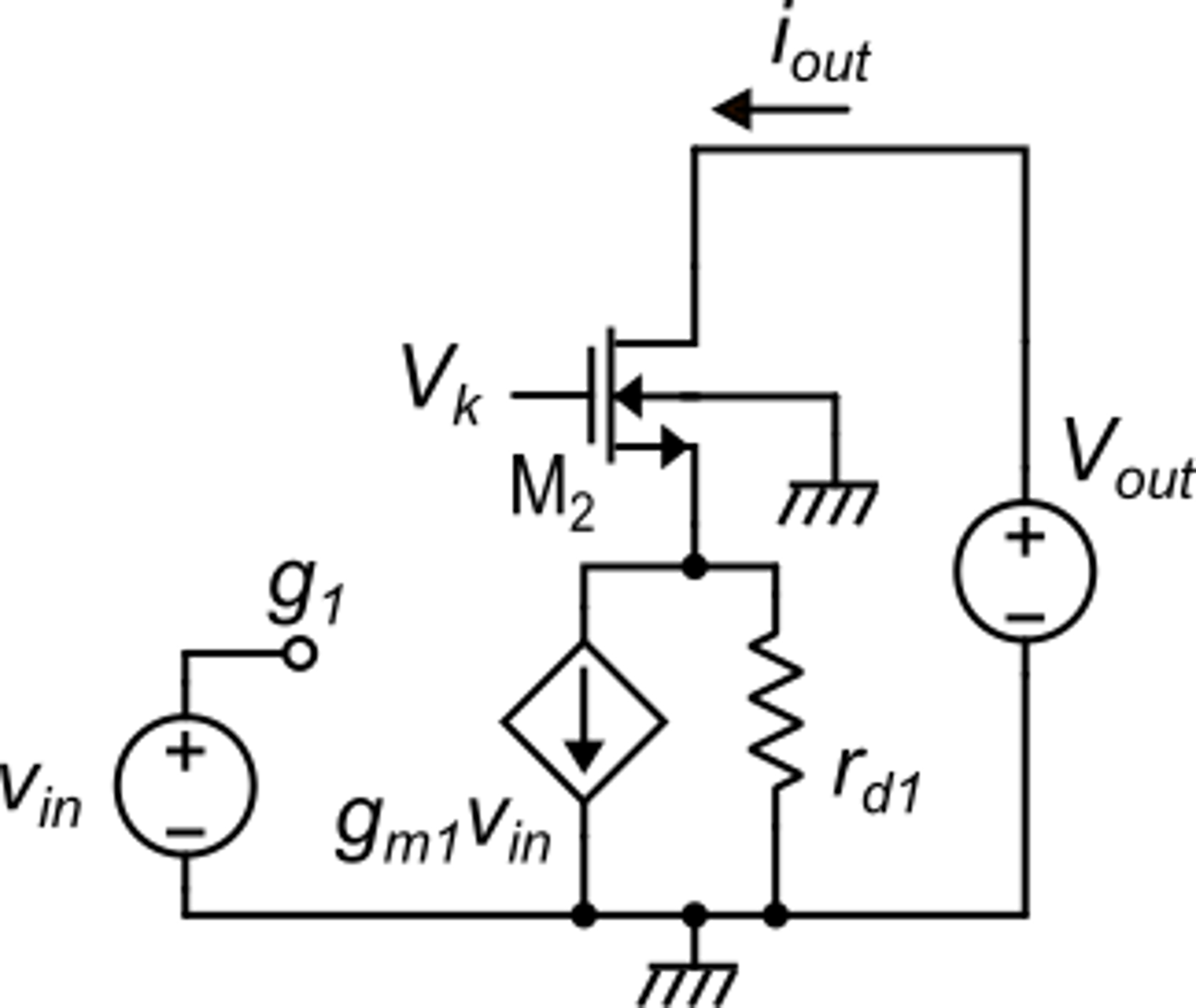 M1: Common source (CS)
M2: Common gate (CG)
P. Bruschi – Microelectronic System Design
2
The common source (CS)  and  cascode (Ca)  stages used as a voltage amplifiers
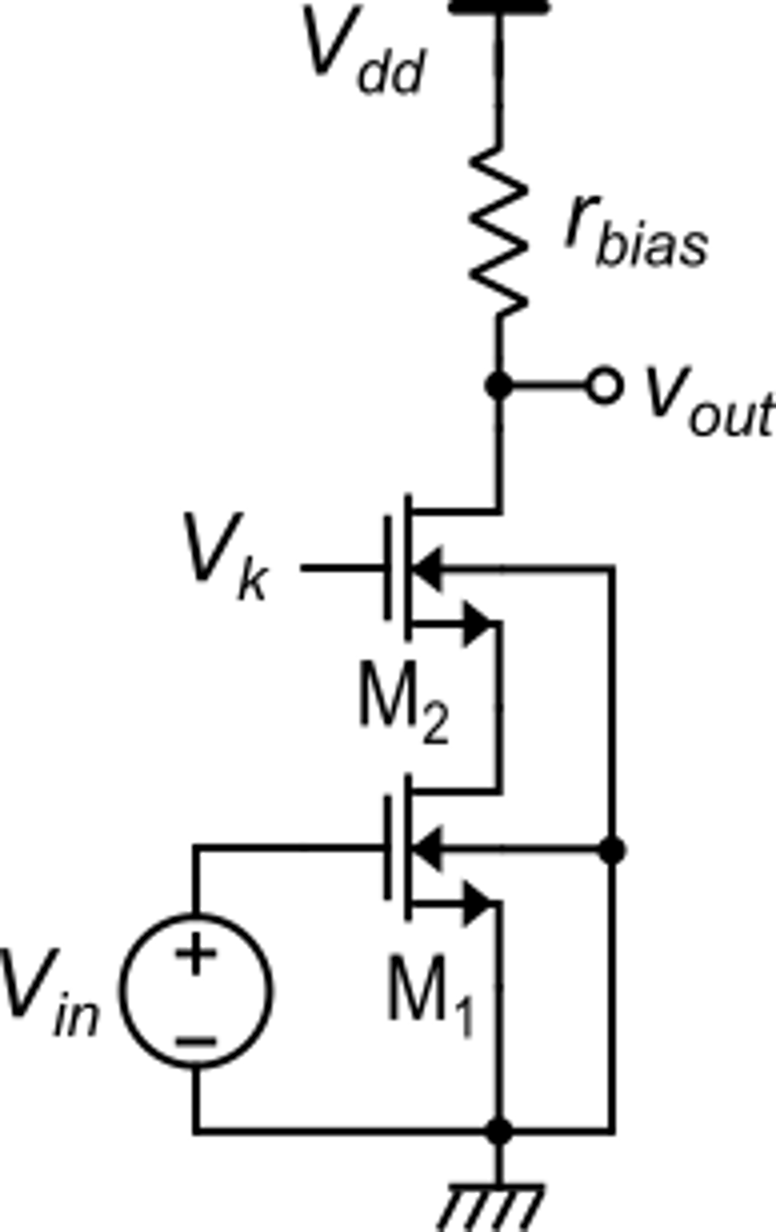 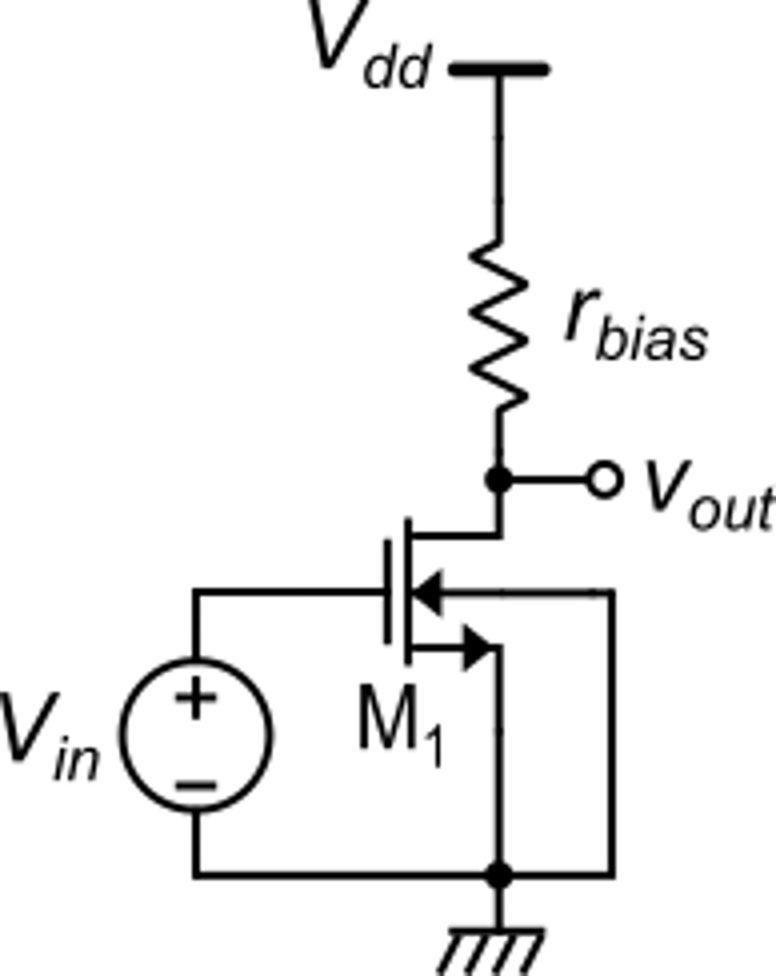 Ca
CS
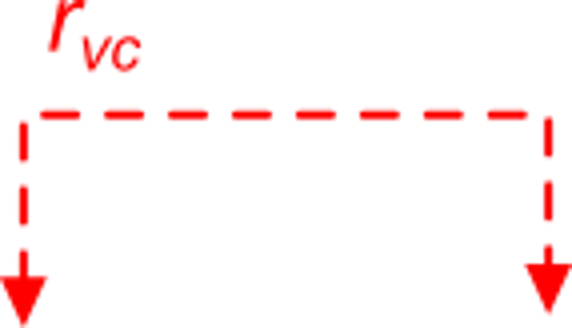 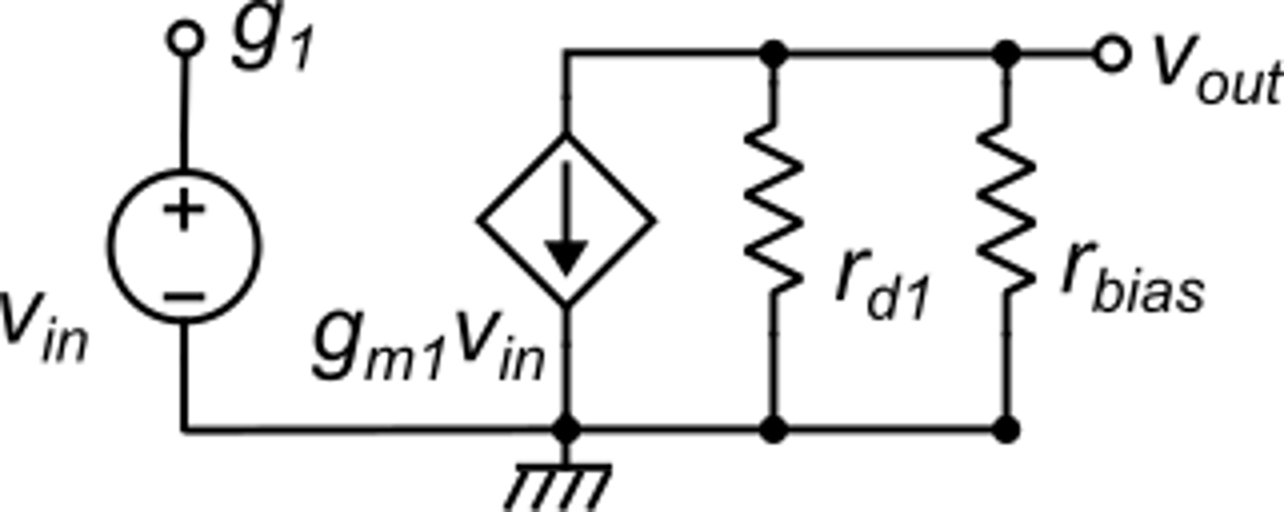 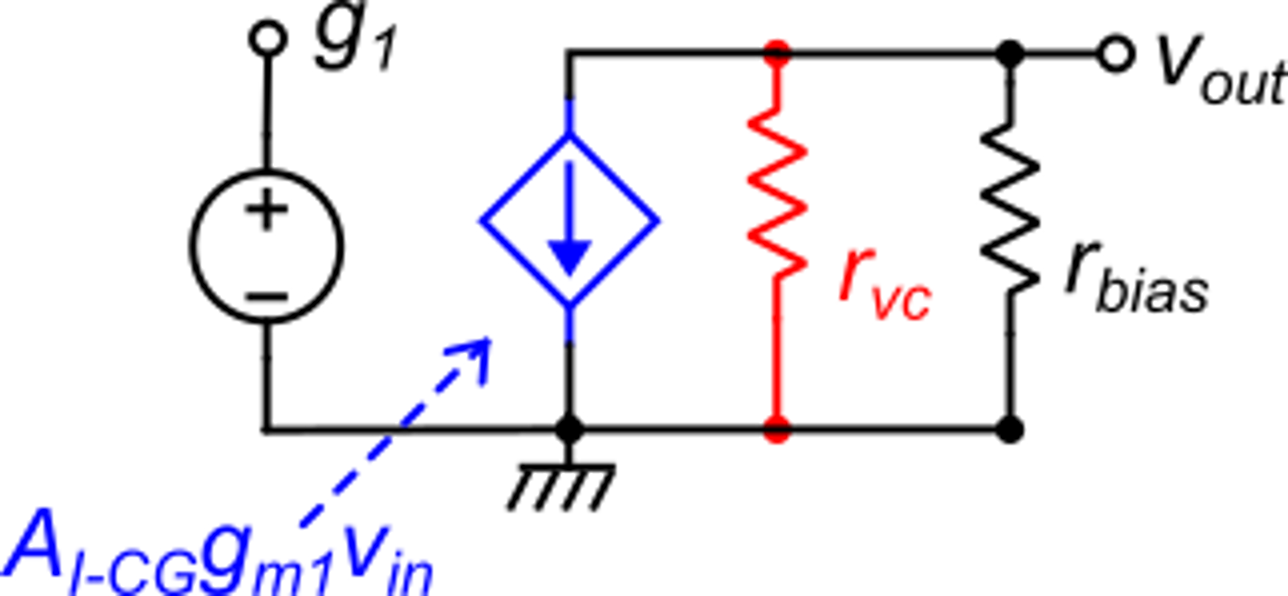 P. Bruschi – Microelectronic System Design
3
The common source (CS)  and  cascode (Ca) stages used as a voltage amplifiers
The cascode stage, thanks to its much larger output resistance, can reach much larger voltage gains than the common source stage, provided that the equivalent small signal resistance of the bias circuits can be neglected in the parallel.
The cascode is also convenient in terms of frequency response
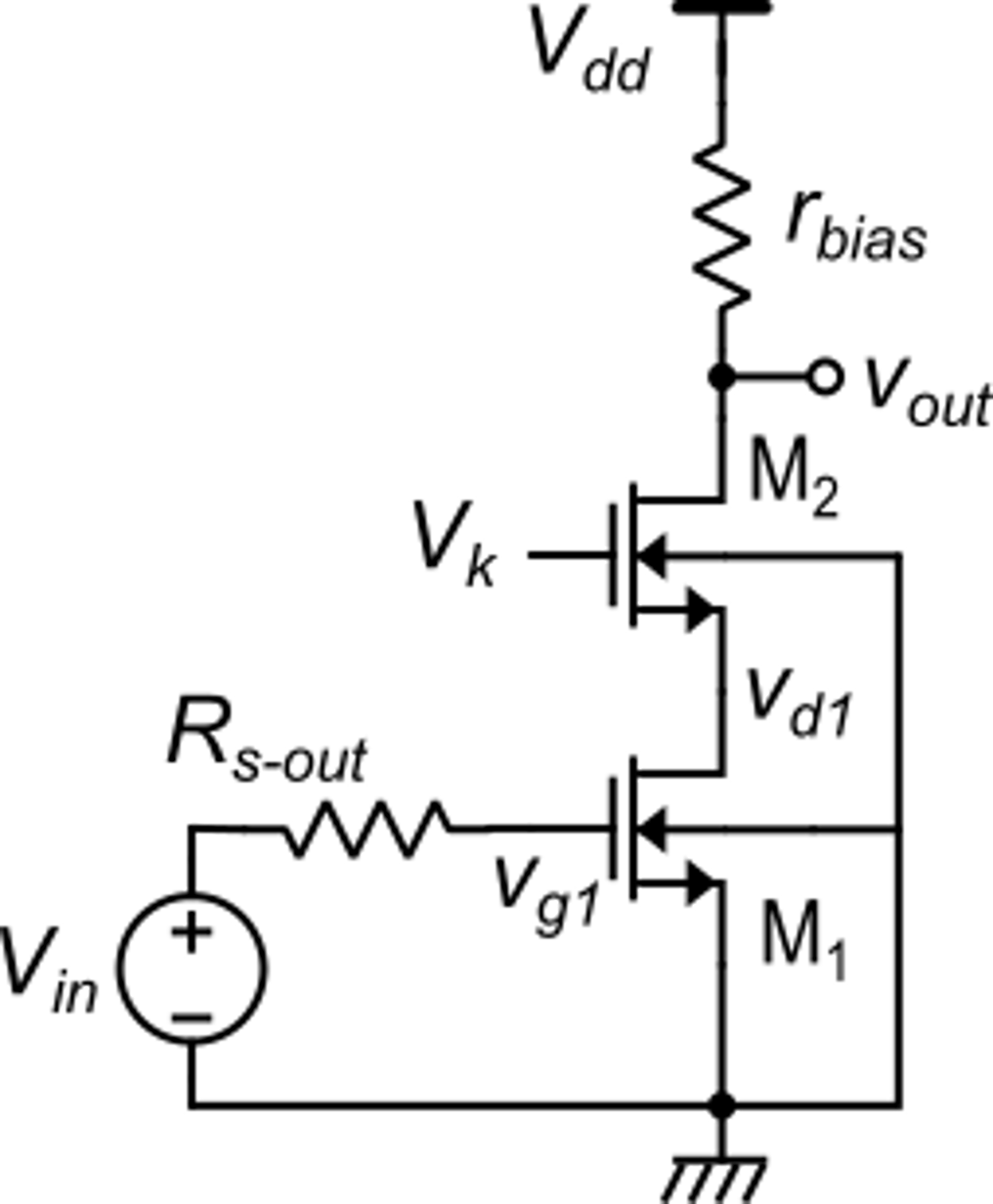 Ca
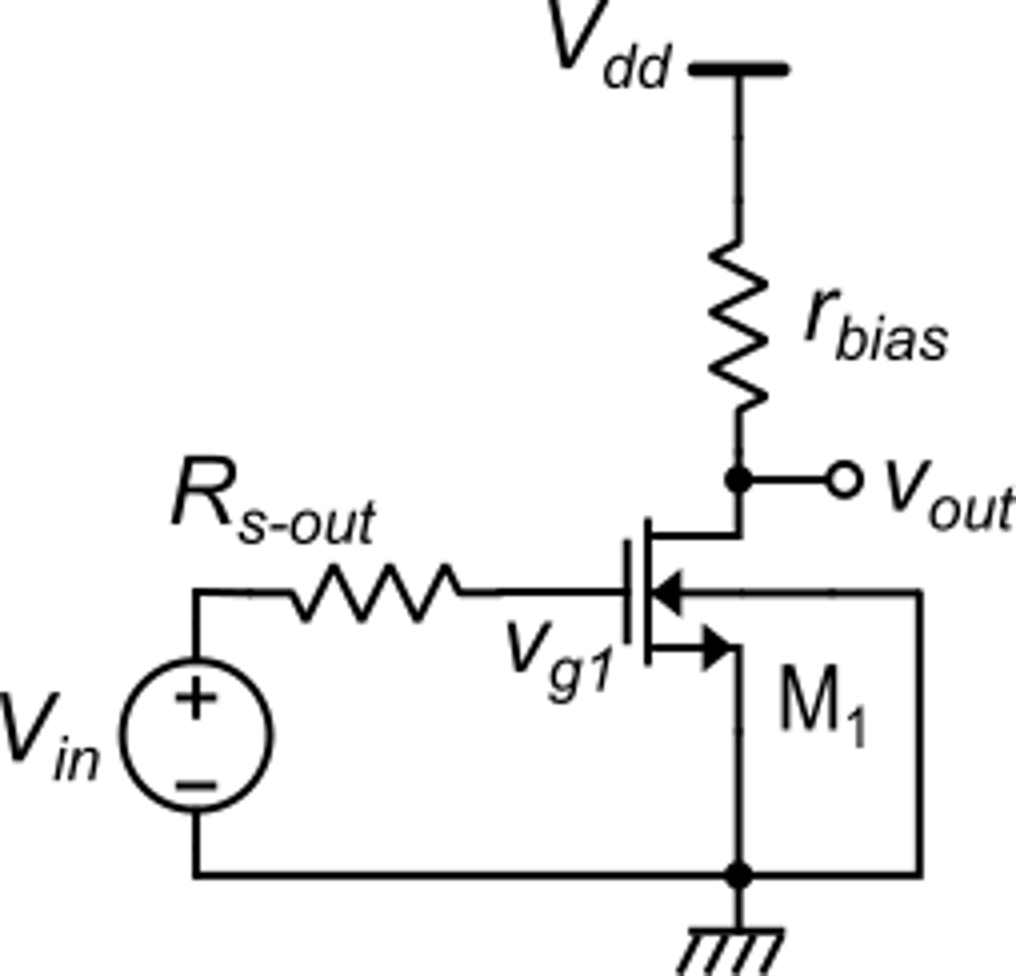 CS
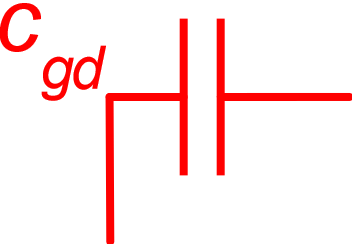 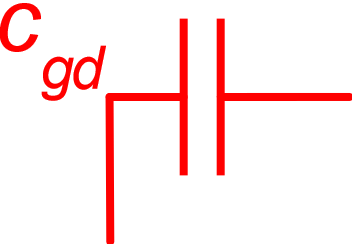 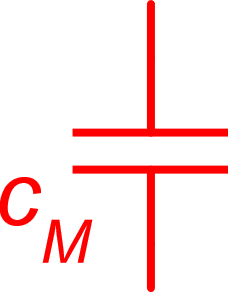 wp-in may affect the amplifier cut-off frequency
P. Bruschi – Microelectronic System Design
4
Cascode structure: effect of Vout variations on M1 and M2
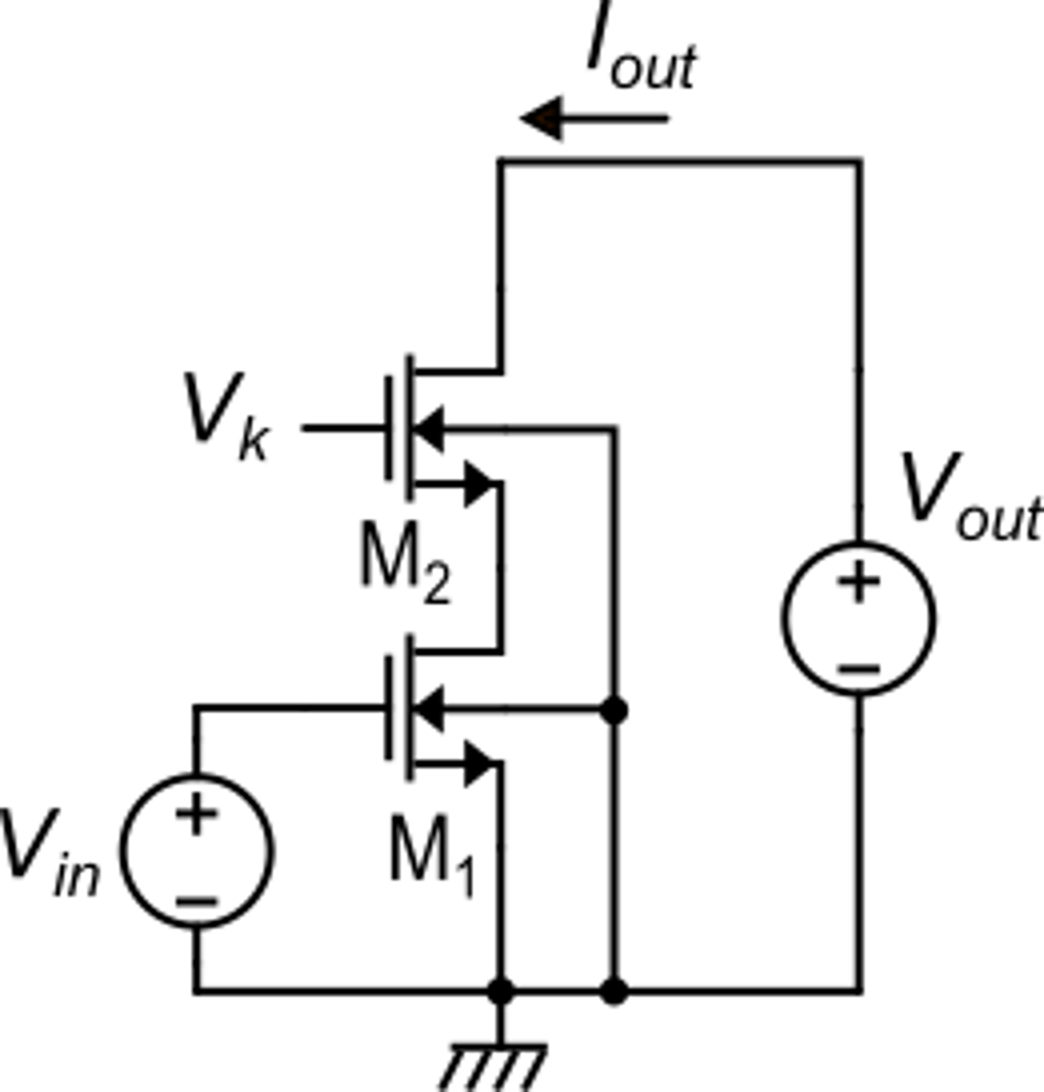 Conditions:
Vout varies, while Vin stays constant
P. Bruschi – Microelectronic System Design
5
Cascode structure: effect of Vout variations on M1 and M2
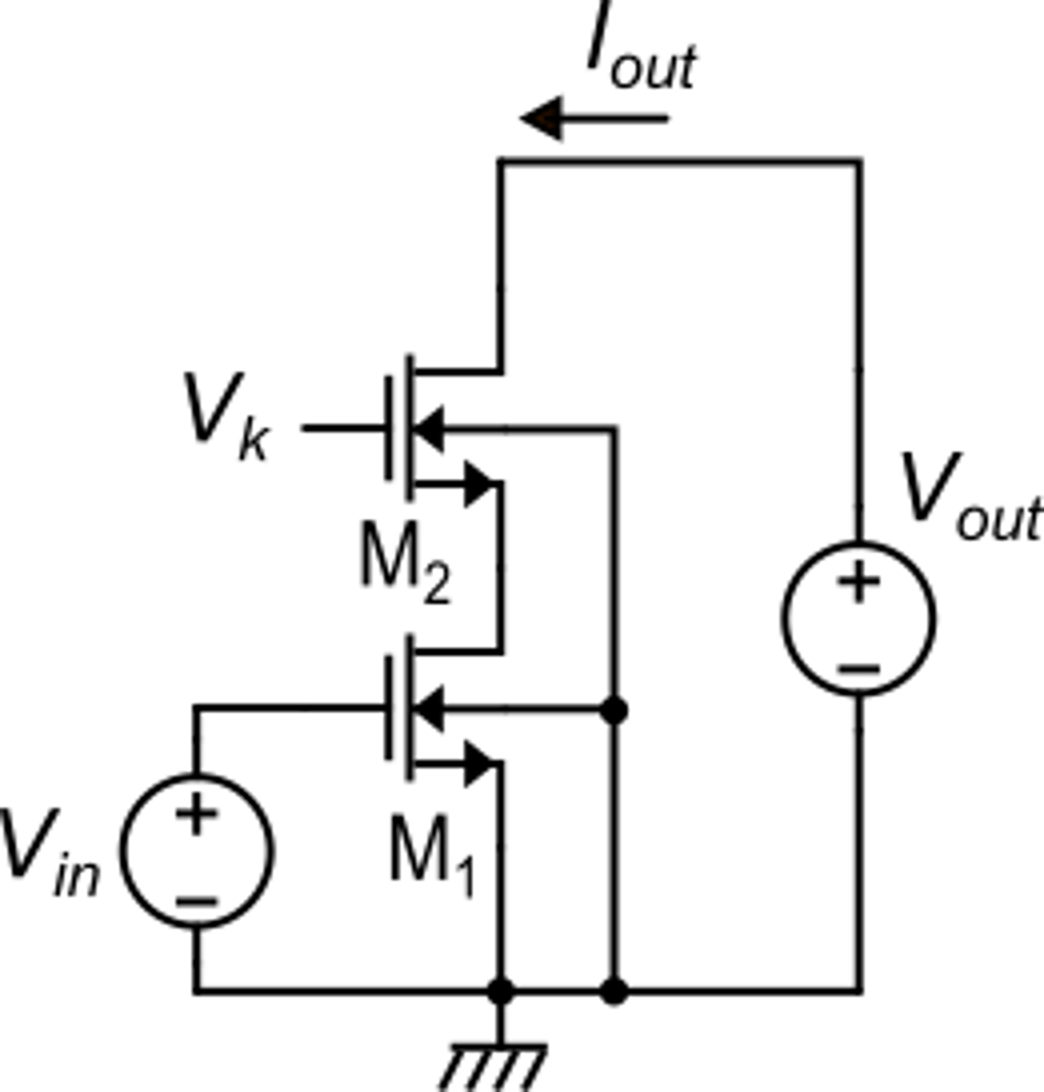 As VOUT is reduced, VDS1 stays constant and equal to VDS1Q (the quiescent value) until the product gm2rd2 is large.
VDS2 reduces until it reaches VDSAT2. This happens for:
M2 "protects" M1: VDS2 absorbs Vout variations which affect VDS1 through a great attenuation
P. Bruschi – Microelectronic System Design
6
Cascode structure: effect of Vout variations on M1 and M2
When also M1 enters triode zone IOUT decrease gets  faster
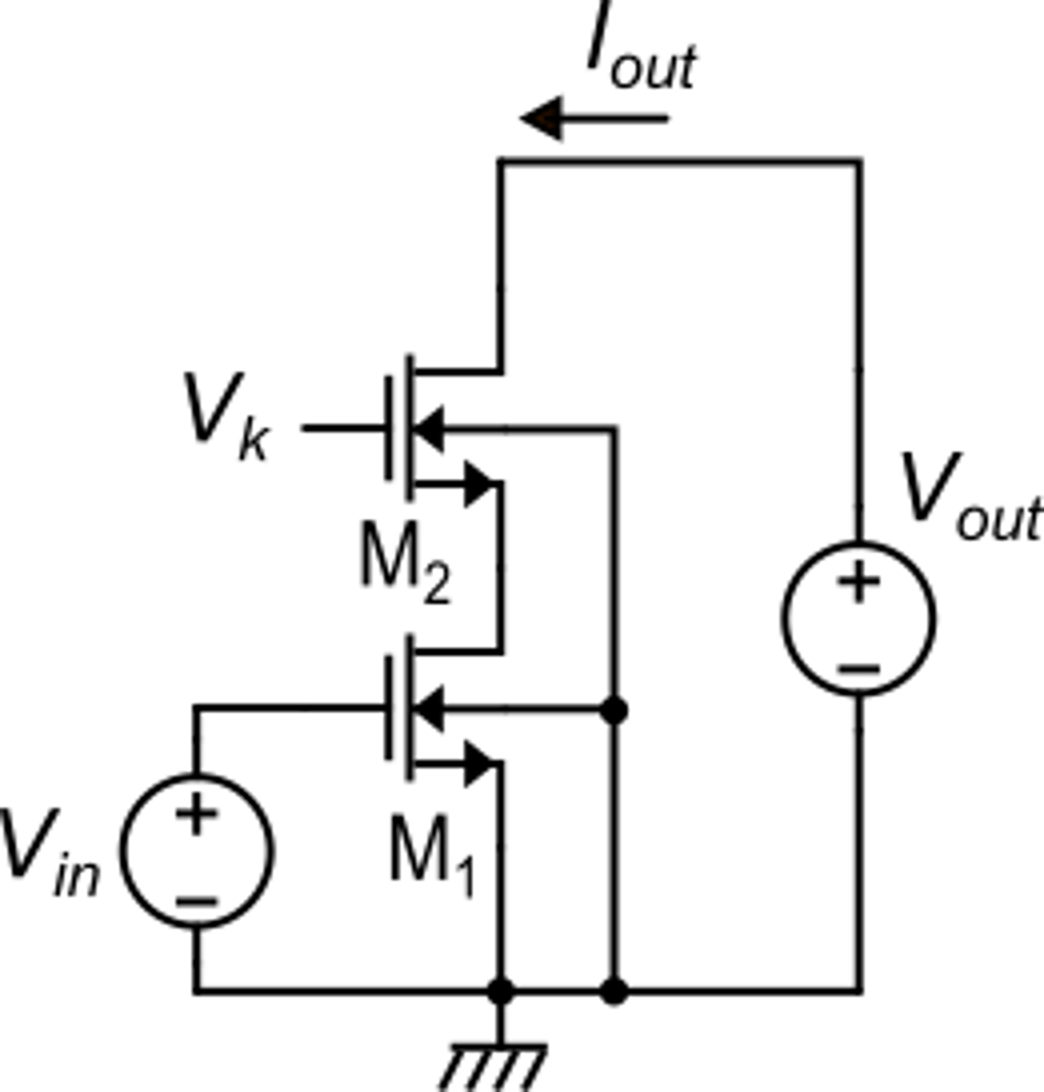 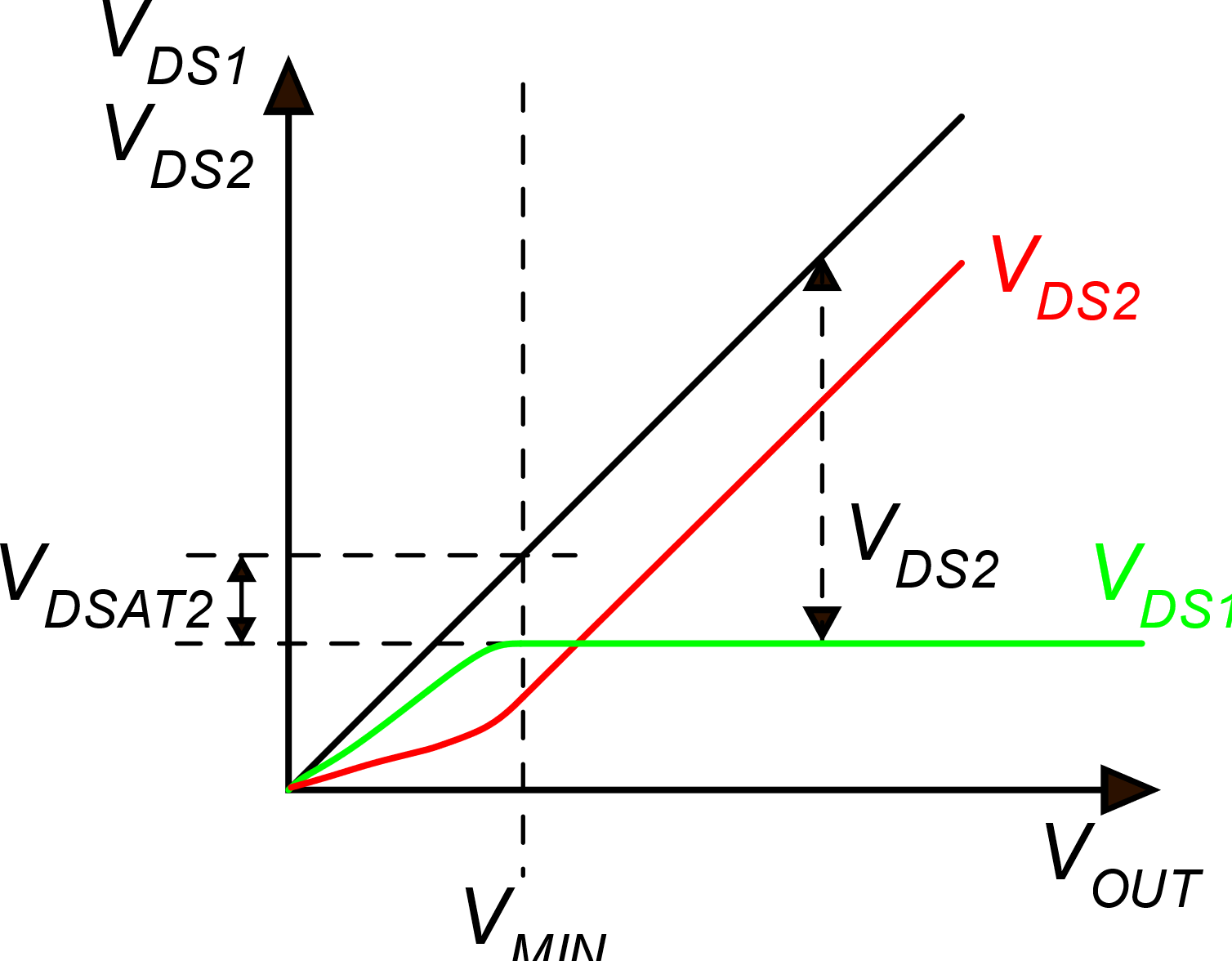 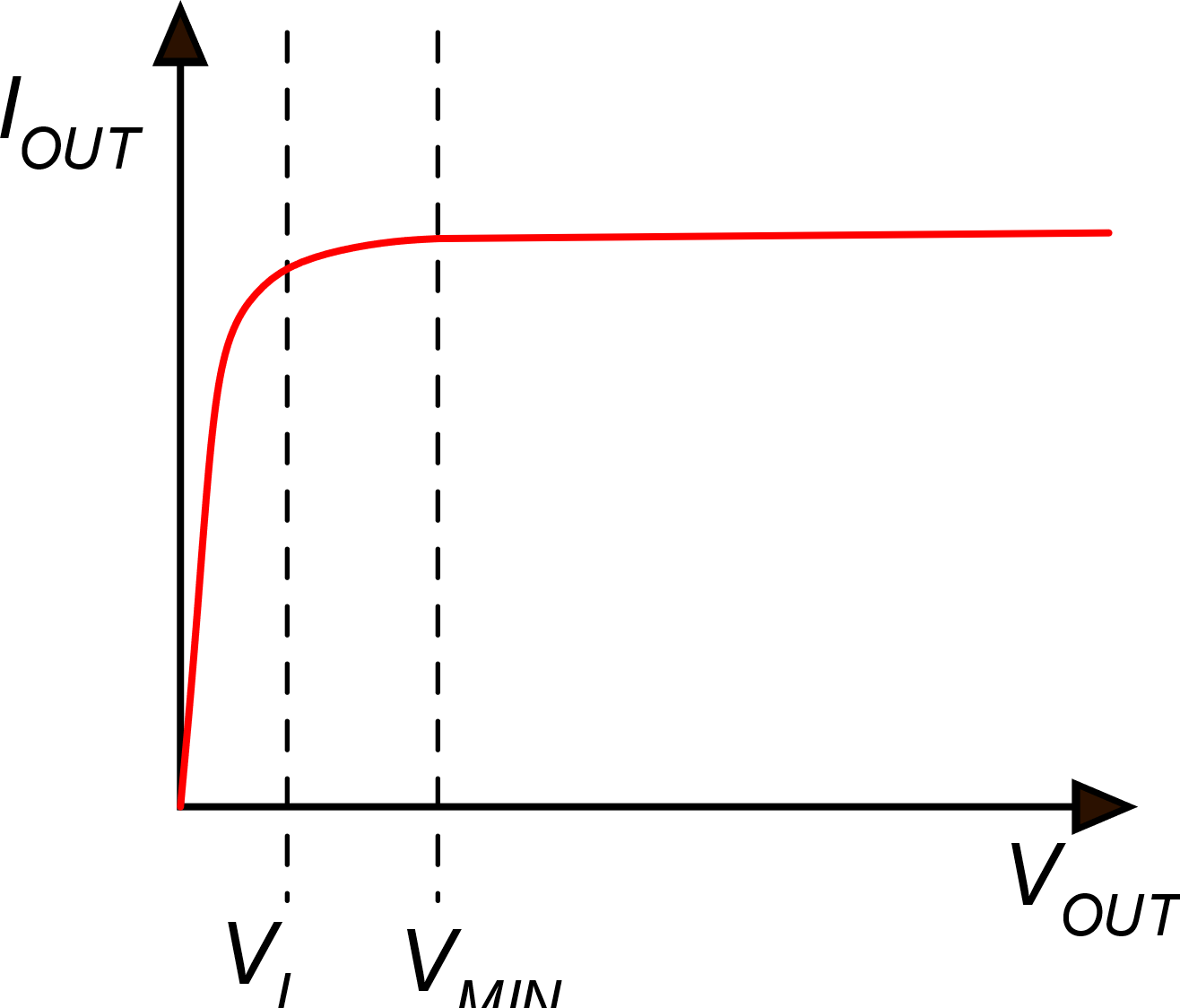 For VOUT<VMIN, M2 enters triode region, gm2 and rd2 decreases.
Iout start decreasing
get larger and VDS1 start decreasing
P. Bruschi – Microelectronic System Design
7
Standard Cascode current mirror
Mosfet body connections
Cascode structure
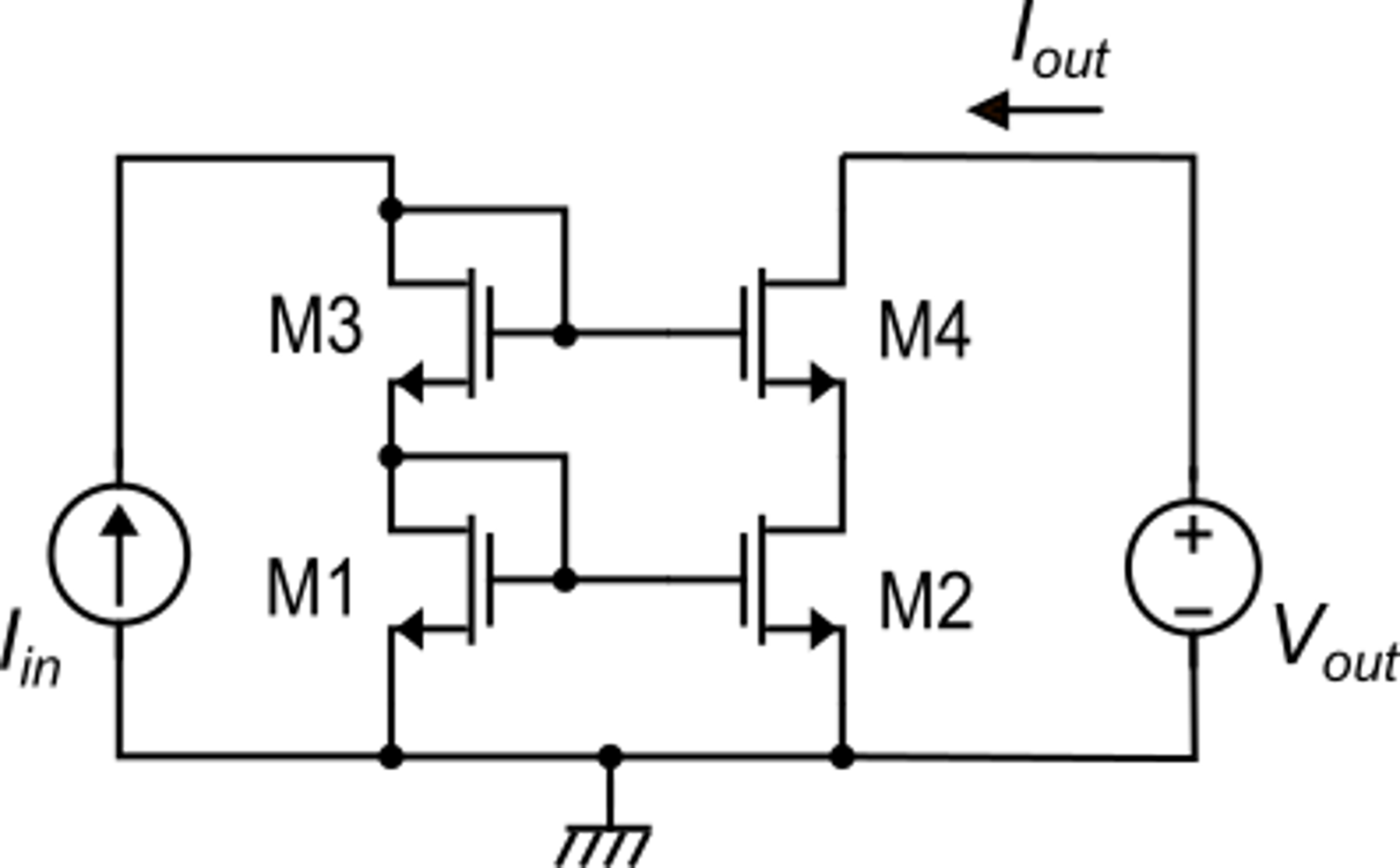 If we can make VDS2=VDS1 in the operating point, then this condition is maintained with a good approximation for all VOUT values  > VMIN = VDS2+VDSAT4
P. Bruschi – Microelectronic System Design
8
Standard cascode current mirror: VDS2
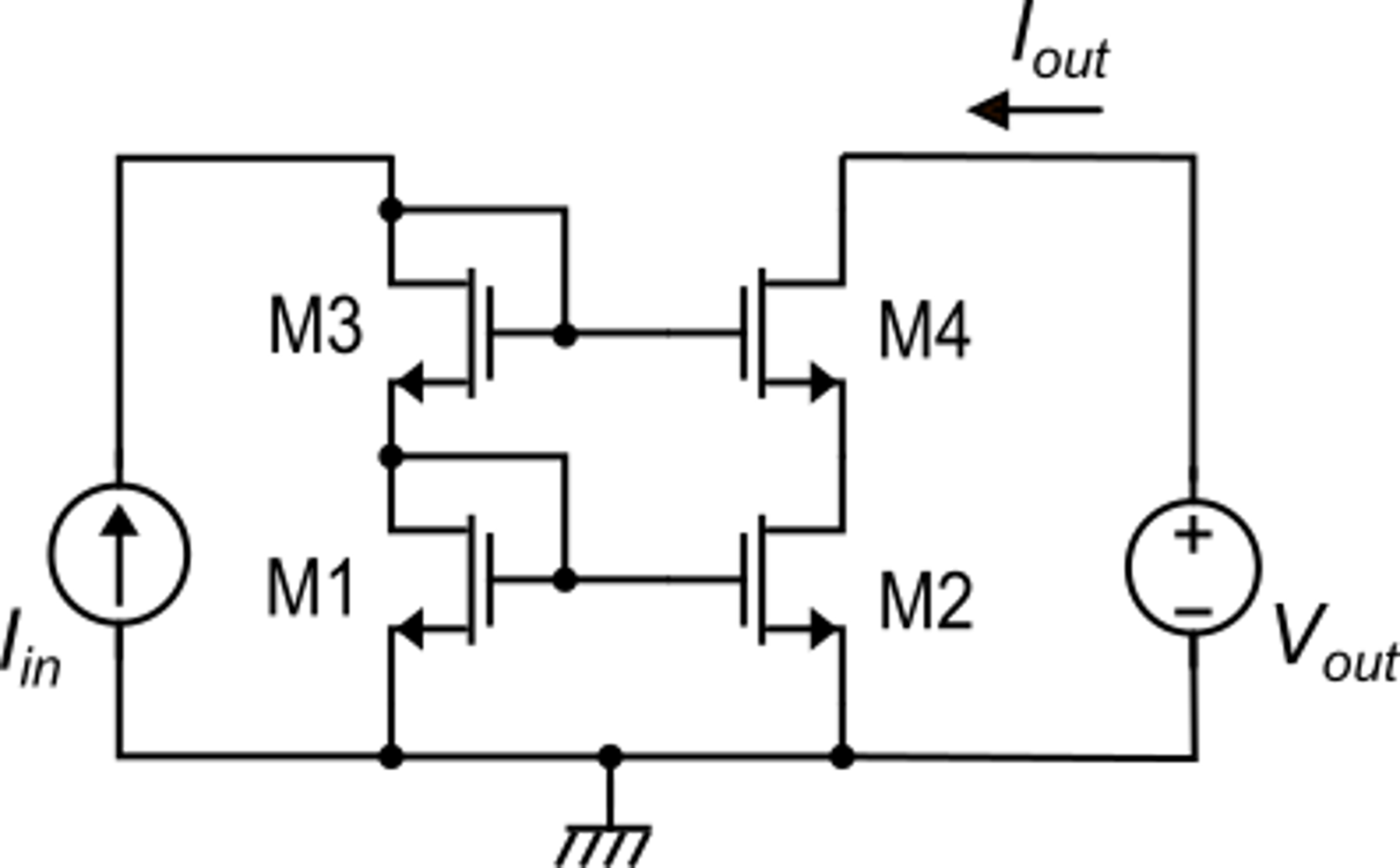 we want to obtain:
we need to make:
Let's start by making:
P. Bruschi – Microelectronic System Design
9
Standard cascode current mirror: VDS2
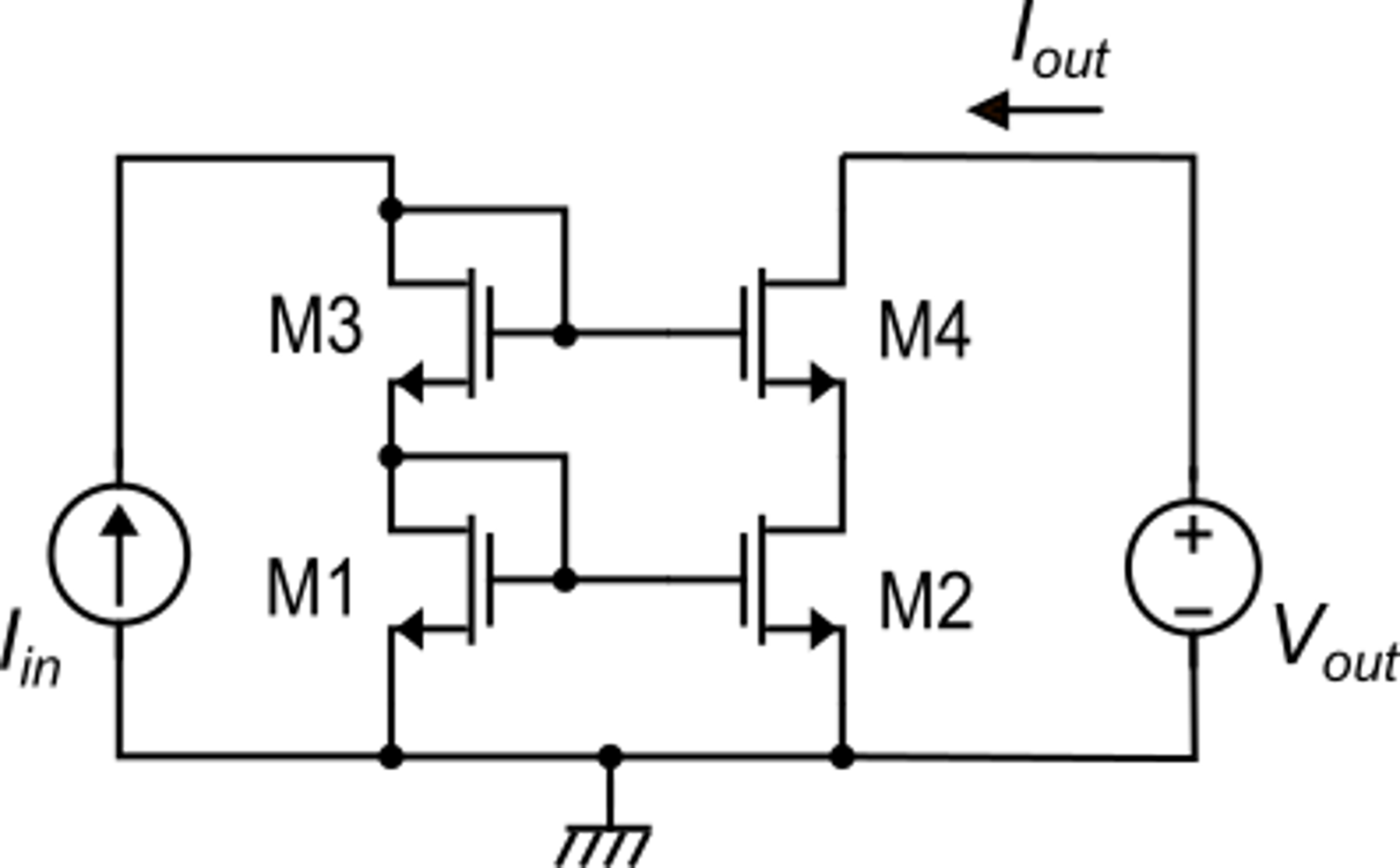 We need:
We start by:
To get VGS4=VGS3 we need also that Vt3=Vt4
In next slide, we will show that the design rule that sets (VGS-Vt)4=(VGS-Vt)3 also guarantee that Vt3=Vt4.
Design rule
Then, the design rule               is sufficient to obtain VGS4=VGS3
P. Bruschi – Microelectronic System Design
10
Standard cascode current mirror: VDS2
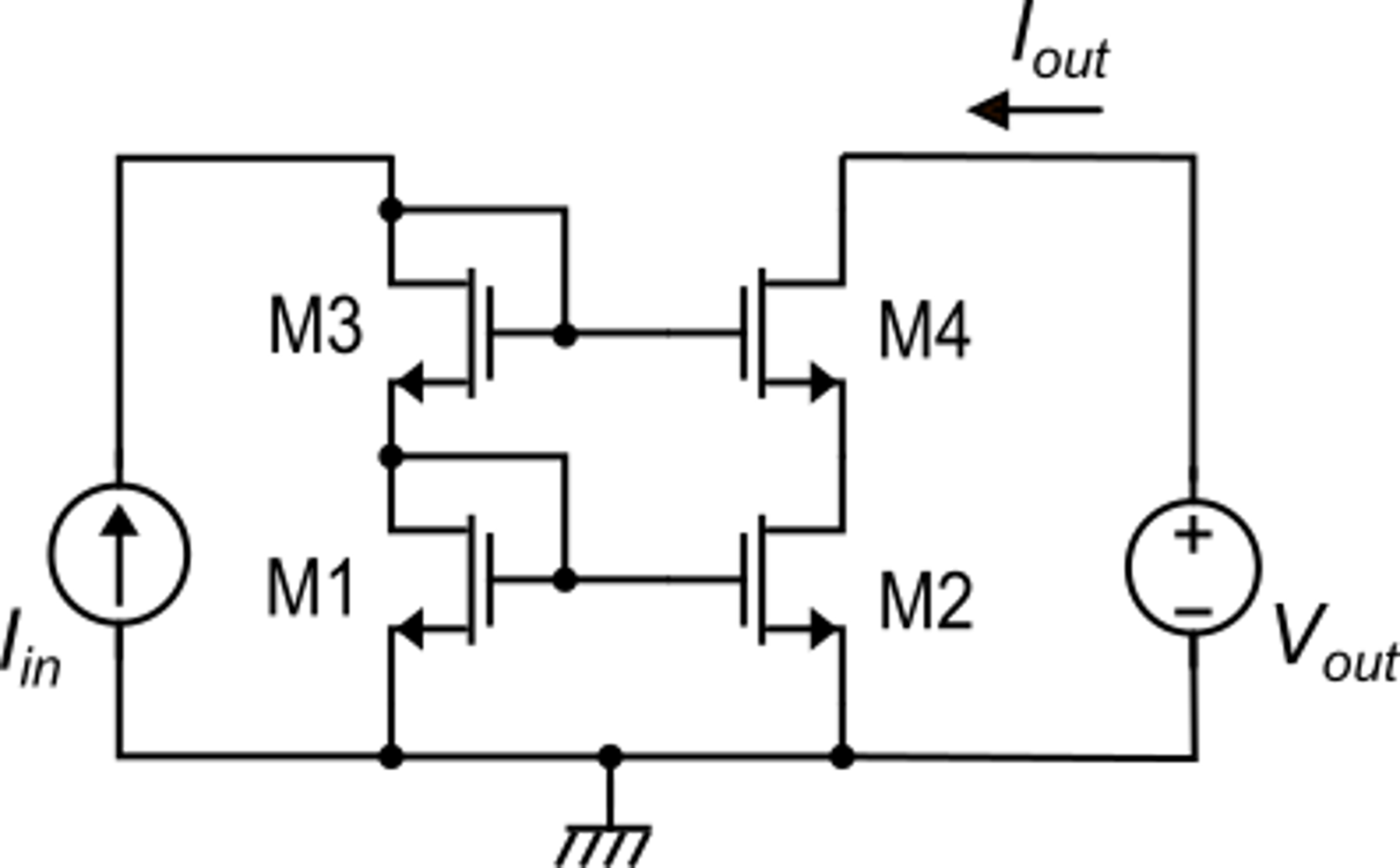 From:
Proof by contradiction (reductio ad absurdum):
Hypotesis:
Contradiction !
Starting from the opposite hypothesis (VS3<VS4) we get a contradiction again:
P. Bruschi – Microelectronic System Design
11
Standard Cascode current mirror: parameters
Cascode mirror
Simple mirror
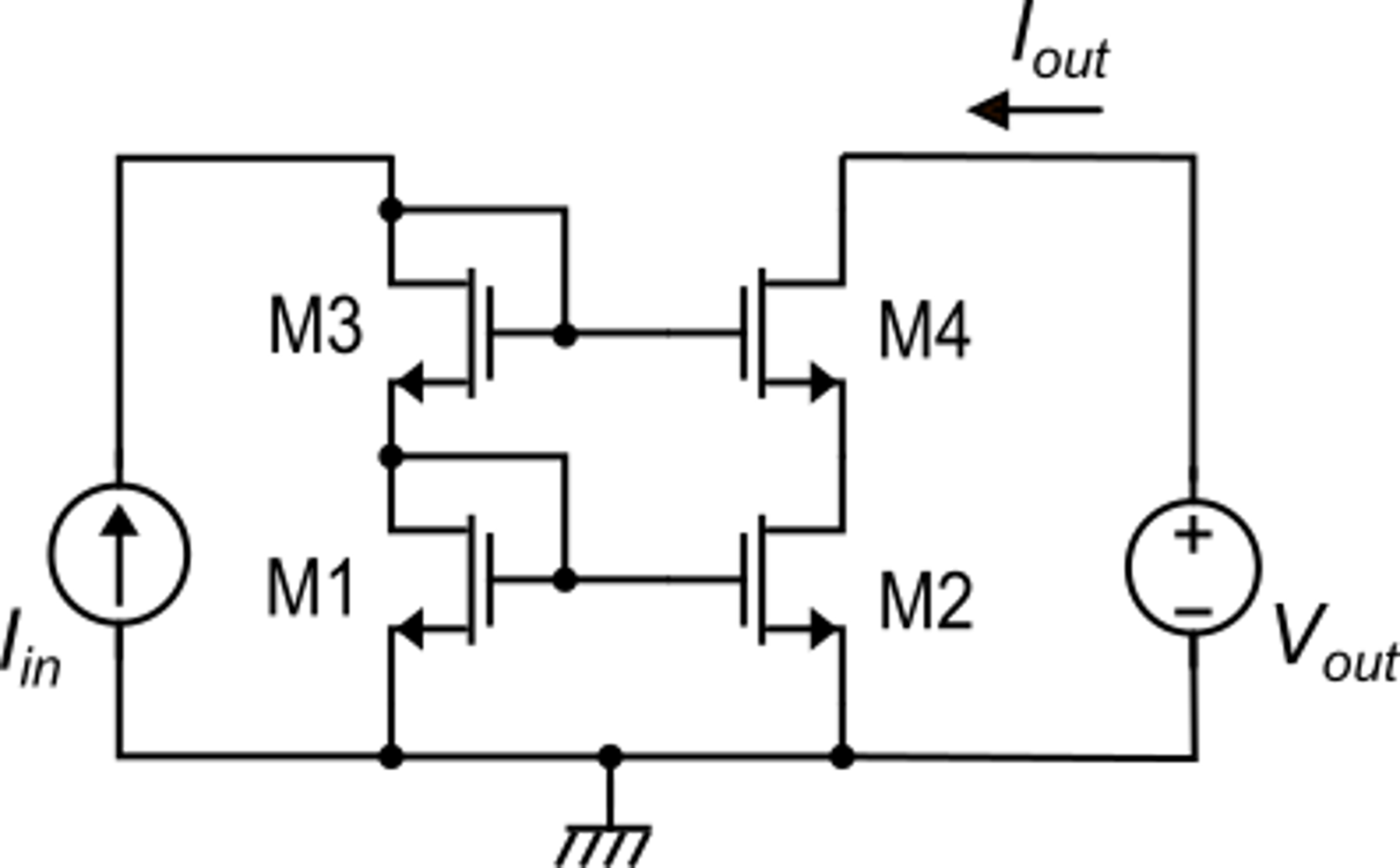 P. Bruschi – Microelectronic System Design
12
Wide swing cascode mirrors: principle
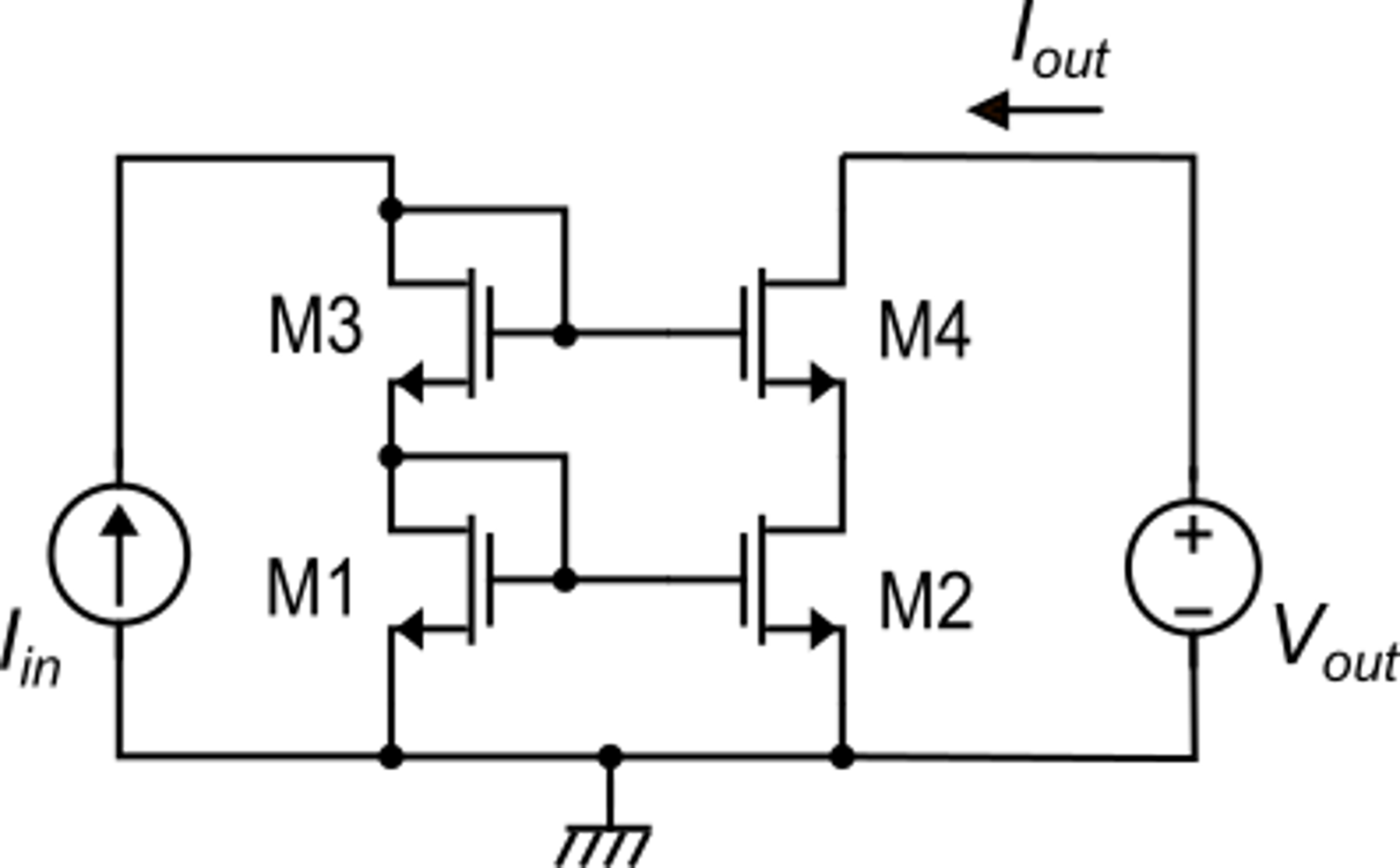 Vout
VGS1+VDSAT4
VDS4
VDS2Q=VGS1
VDSAT2+VDSAT4
VDS2Q=VDSAT
VMIN
Vout
P. Bruschi – Microelectronic System Design
13
Wide swing cascode mirror: 6 MOSFET mirror
auxiliary branch
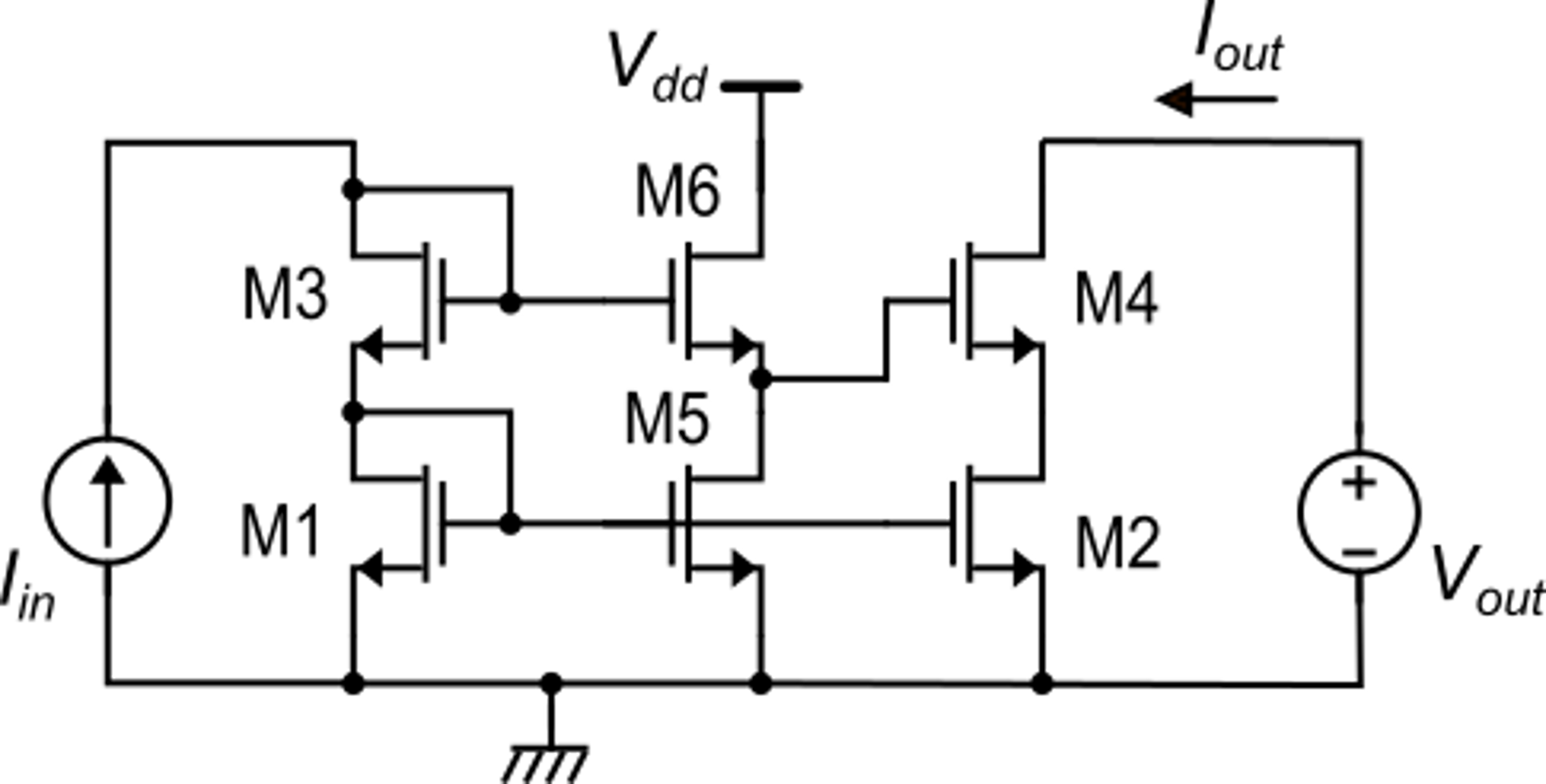 P. Bruschi – Microelectronic System Design
14
Wide swing cascode mirror: 6 MOSFET mirror
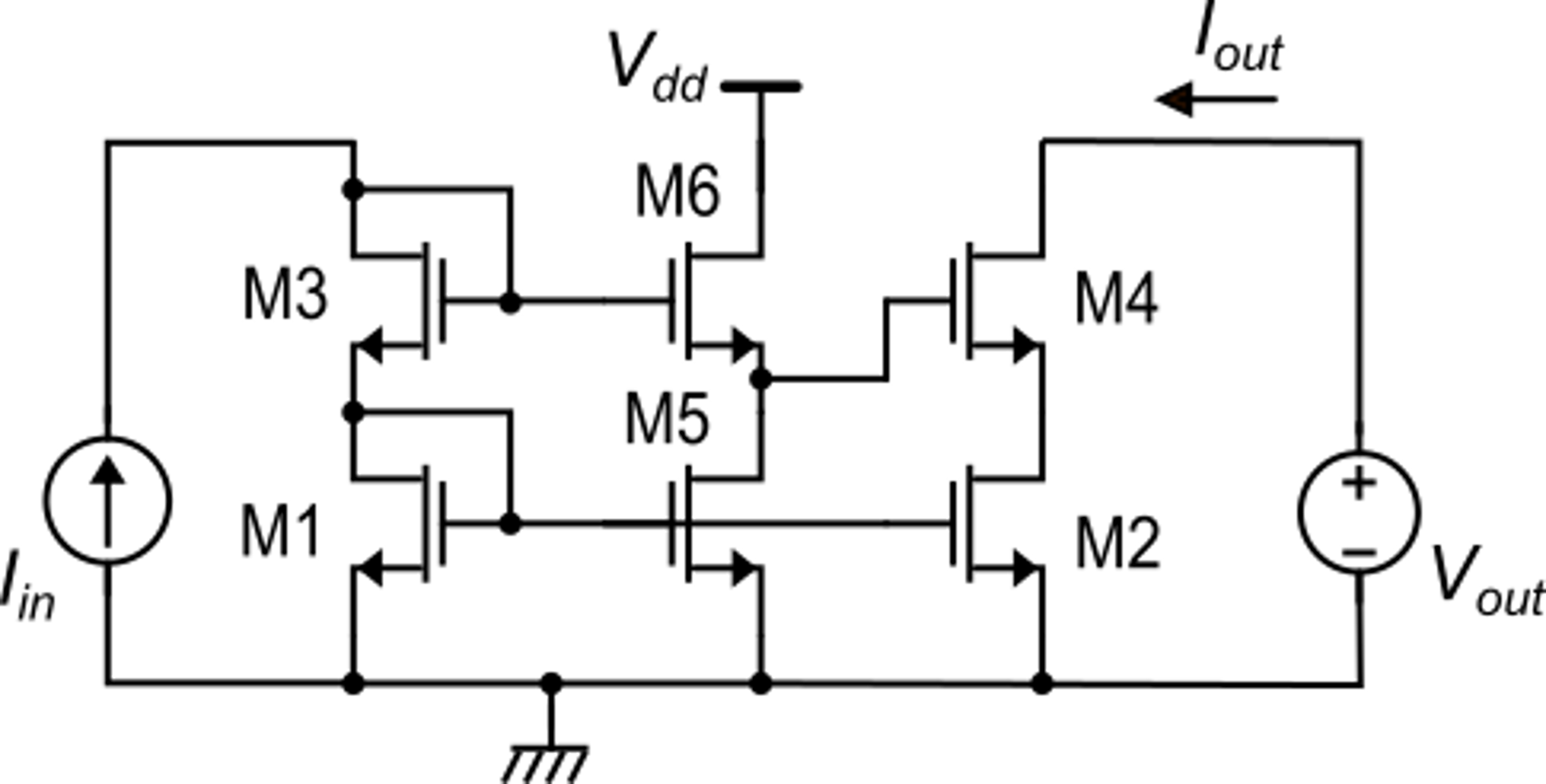 In strong inversion:
Choices: 
ID5=ID1 (=ID6)
b6=b1
b4=kMb1 
b3=b1/4
P. Bruschi – Microelectronic System Design
15
Limit of the 6-MOSFET wide swing cascode mirror
law
Low accuracy of the
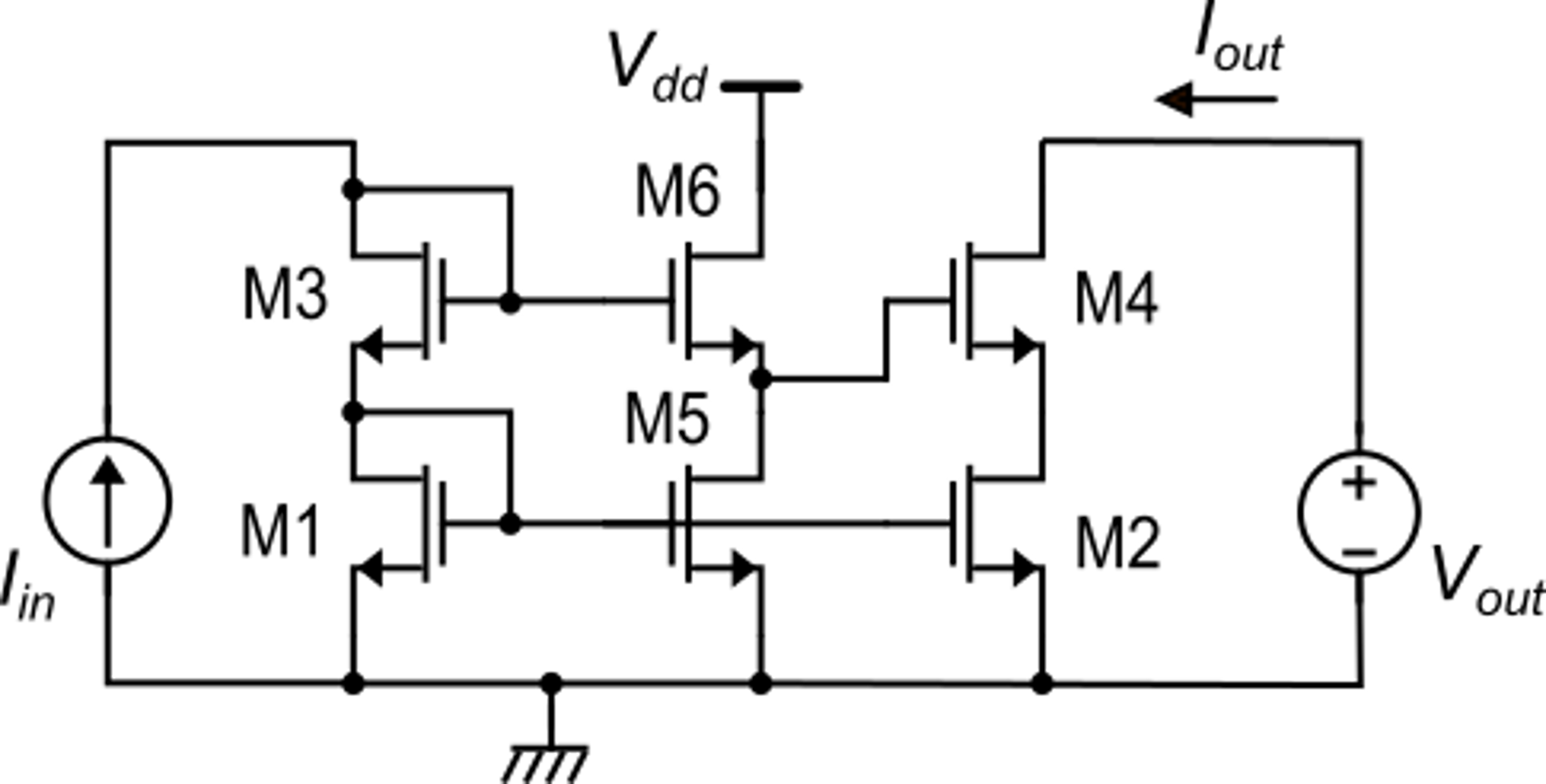 P. Bruschi – Microelectronic System Design
16
High precision – wide swing cascode mirror
Required to bias M1 gate with the right voltage to make M1 carry Iin
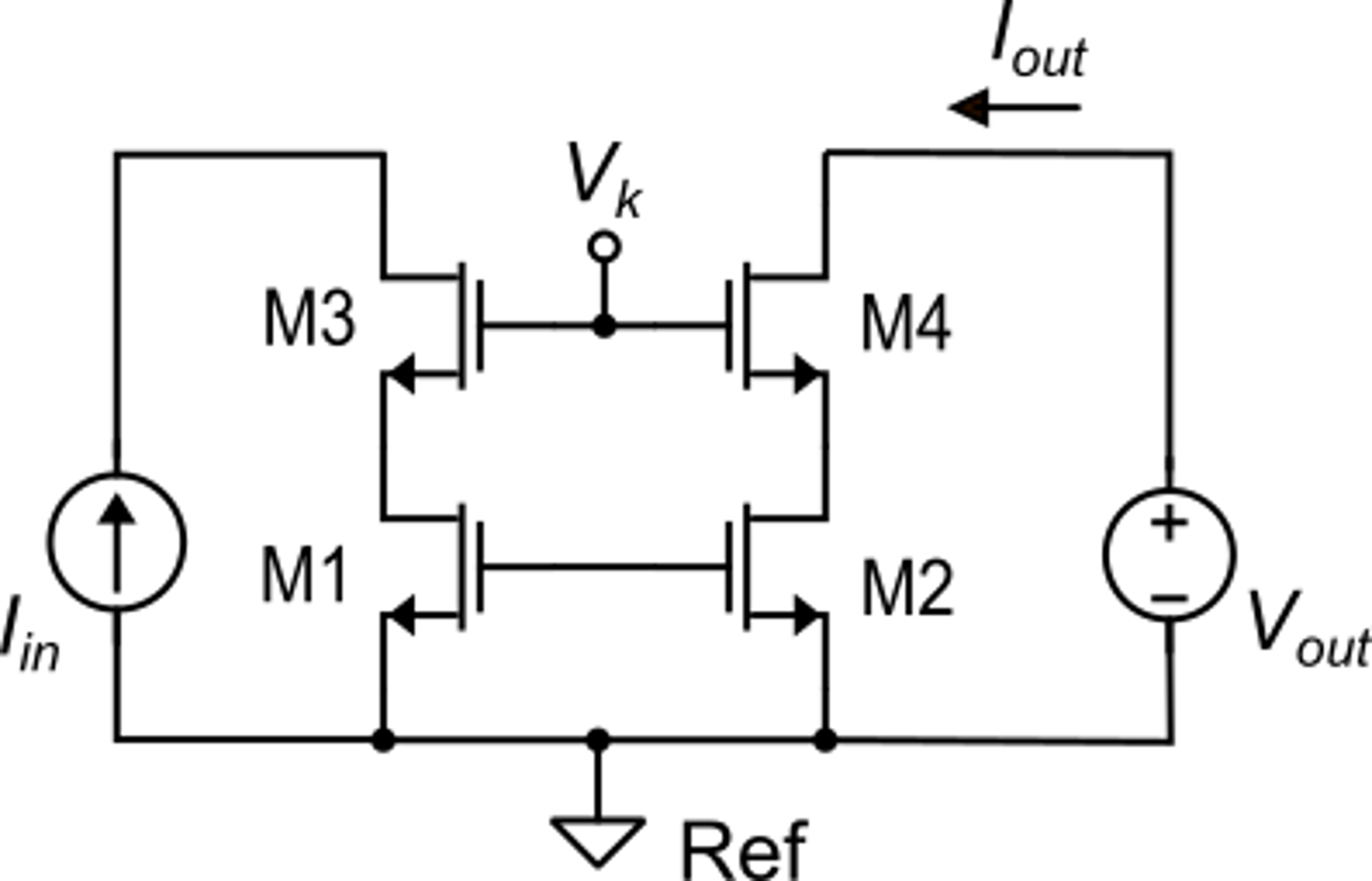 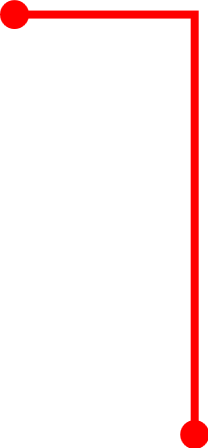 Voltages are referred to VRef
Repeating the same considerations made for the standard cascode mirror ....
P. Bruschi – Microelectronic System Design
17
High precision – wide swing cascode mirror
Voltages are referred to VRef
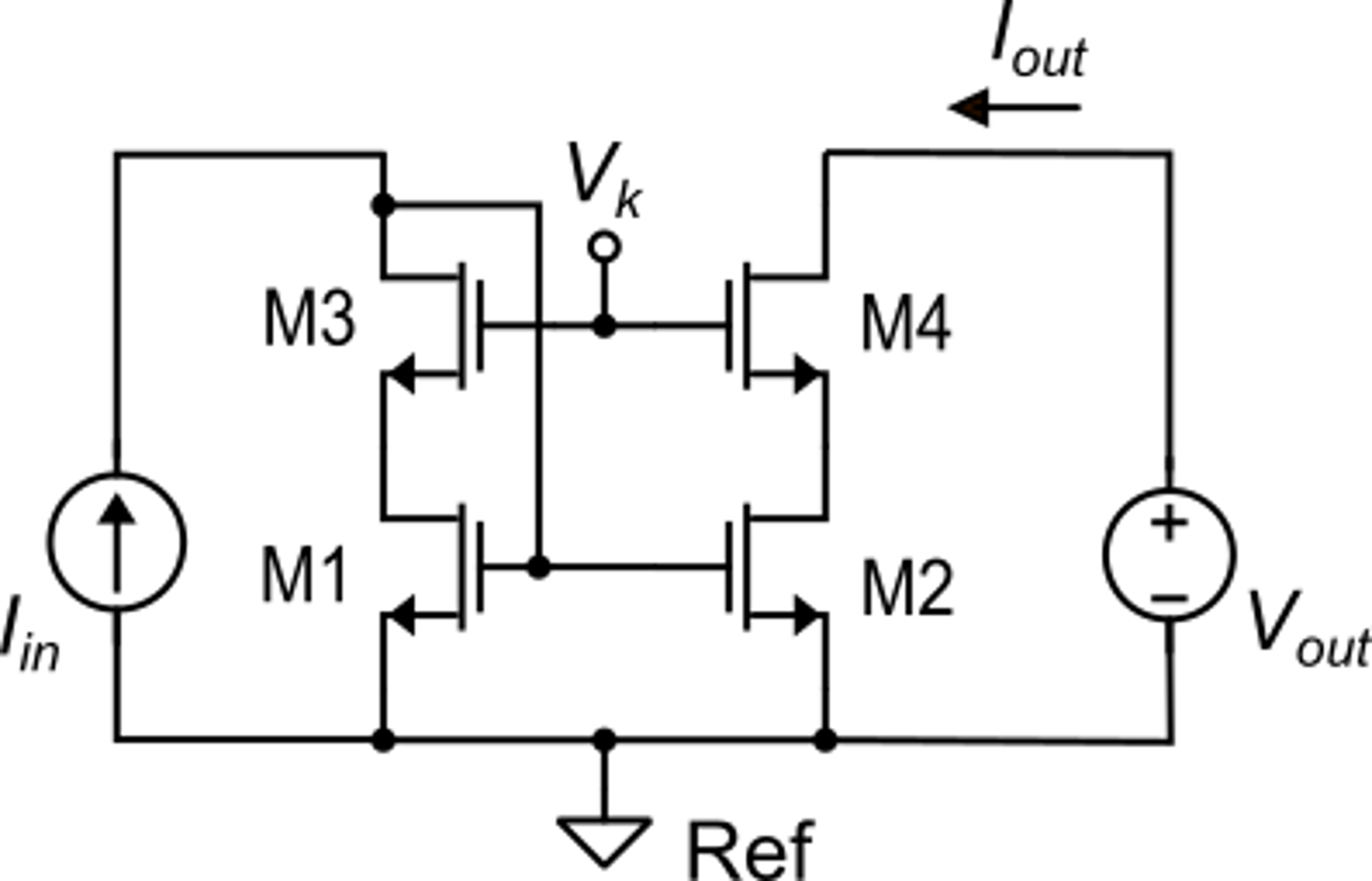 All substrates are connected to the same potential VB
P. Bruschi – Microelectronic System Design
18
Bias of a wide-swing cascode structure
Vk generator
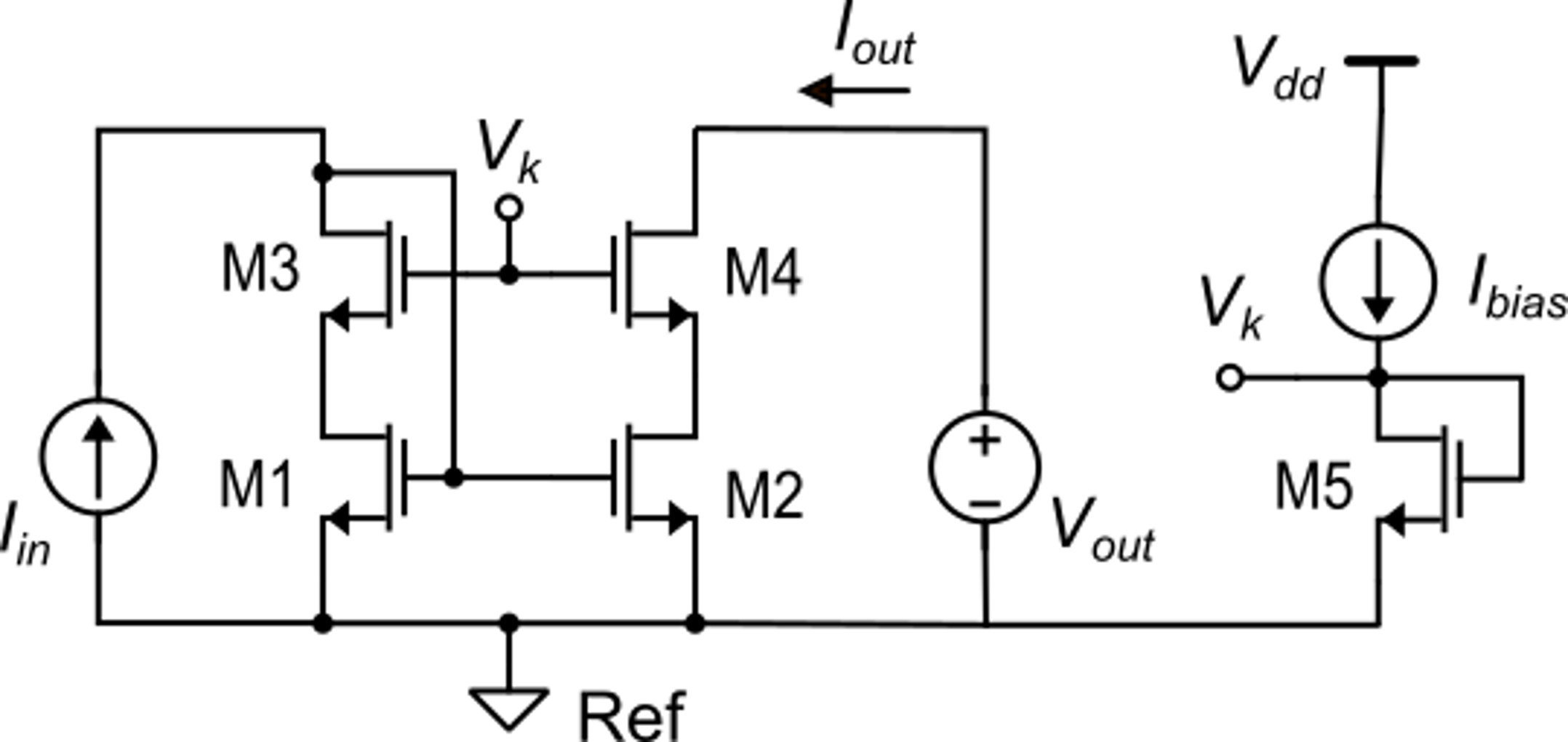 =
P. Bruschi – Microelectronic System Design
19
Bias of a wide-swing cascode structure
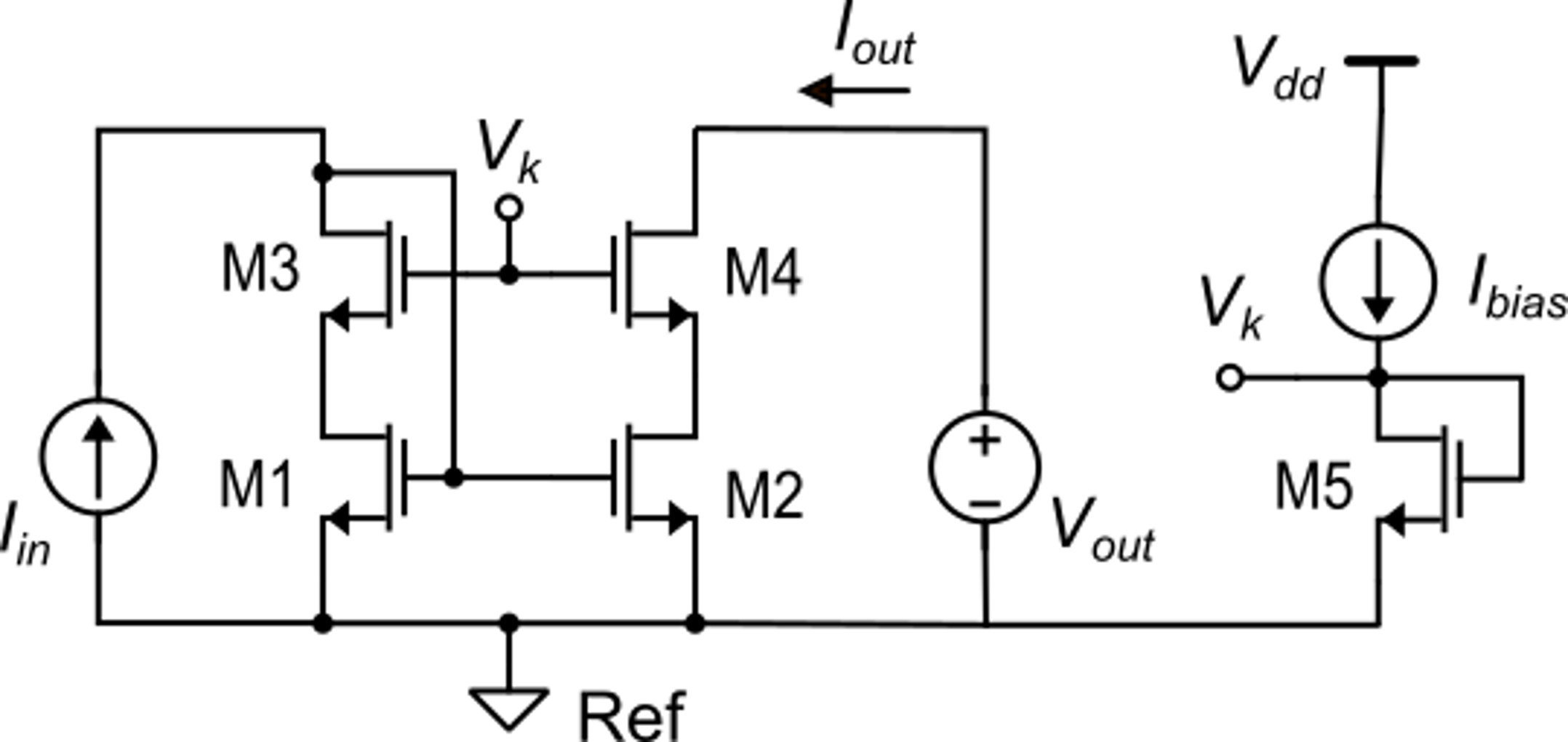 Best (minimum) VMIN
The precision wide-swing cascode offers similar VMIN and same VIN of a simple mirror with much higher output resistance and accuracy
In Strong inversion:
P. Bruschi – Microelectronic System Design
20
p-version of the precision wide swing cascode mirror
Very important rule:
Voltage Vk must be invariant against Vdd variations  when measured using Ref as the reference voltage. (i.e. Vk should be referred to node Ref.) The circuit shown in the picture satisfies this requirement.
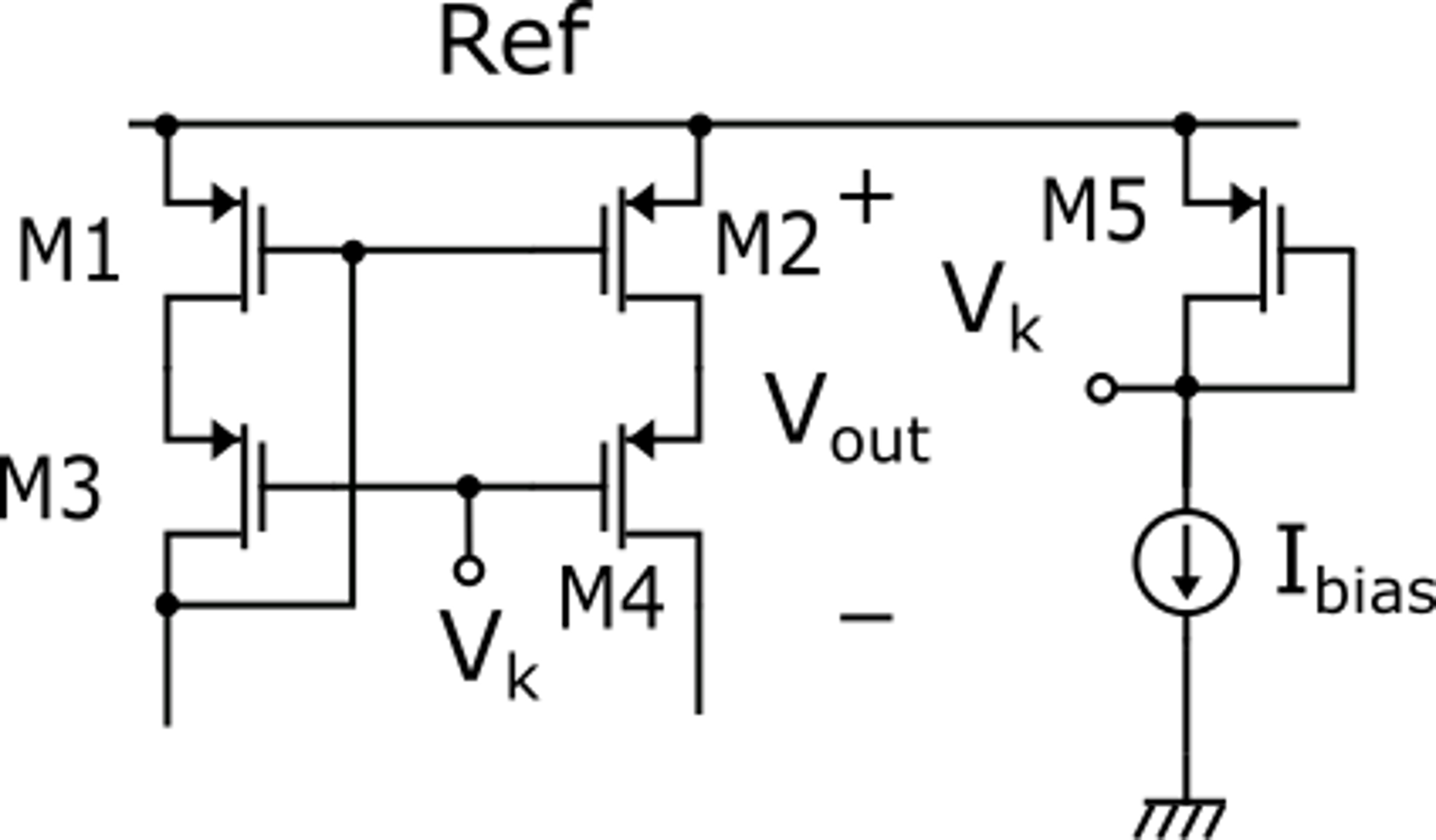 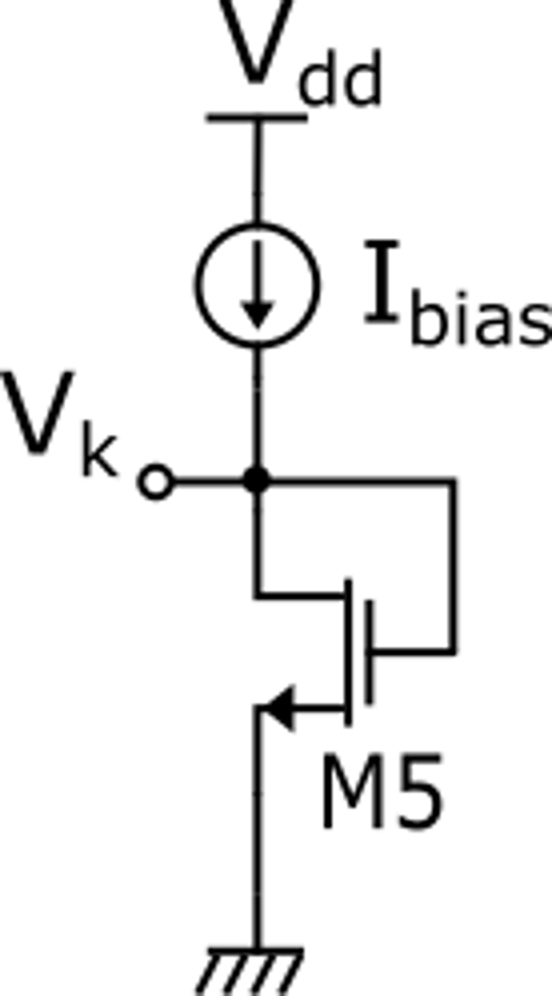 P. Bruschi – Microelectronic System Design
21